التعليمات الناظمة لالتهاب الكبد CHepatitis C Guidelines
حقائق حول التهاب الكبد C
اكتشف  الفيروس HCV عام 1989 وهو فيروس من نوع  .RNA  40 - 60 نانومتر . من فصيلة Flaviviridae
يتكاثر بنسبة 10 – 1000 مليار نسخة يومياً
نسبة الإزمان 75% - 85%
خطر التشمع
20% خلال 20 سنة من الإصابة
30% خلال 30 سنة من الإصابة
الوفيات المرتبطة بالتشمع: 1-5%/ سنة
حدوث سرطانة الخلية الكبدية عند مرضى التشمع 1-4%/سنة
لقد تم تحديد 6 أنماط جينية حتى اليوم
وقد تم تقسيم كل نمط إلى عدة نميطات يشار إليها بحروف صغيرة
لاتمنع العدوى بنمط أو نميط من الاصابة بنمط او نميط أخرعند نفس الشخص
النمط الاكثر شيوعا في سورية هو النمط 4 بنسبة 70%
ومن ثم النمط 1 بنسبة 23%
ومن ثم النمط 5 بنسبة 10%
الأنماط الجينية في سورية
طرق الانتقال
لاينتقل الفيروس C إلا بالتماس مع دم ملوث ( لاينتقل عن طريق مفرزات الجسم مثل اللعاب و السائل المنوي)
أهم طرق العدوى
نقل الدم وعمليات القلب المفتوح قبل 1992
استخدام الإبر الملوثة (المخدرات) 
التحال الدموي 
خطر انتقال العدوى في المجال المهني (طبيب - ممرضة) بسبب وخزة ابرة ملوثة 5%-3
الإنتقال العمودي من أم مصابة إلى الوليد %4 – 2 
شم المخدرات مثل الكوكائين
استعمال الأدوات الخاصة مثل أدوات الحلاقة وفرشاة الأسنان
الإجراءات غير العقيمة (كالوشم والختان وثقب الأذن)
الممارسة الجنسية إلا عند الجنوسيين
السير الطبيعي لالتهاب الكبد C
تتراوح نسبة الحضانة 2 – 21 اسبوع ( وسطياً 7 أسابيع )
الانتان الحاد
نادراً مايشاهد في الممارسة السريرية (الأغلبية العظمى من المرضى يكونون بدون أعراض )
الأعراض غير نوعية , تعب , وهن, غثيان واقياء ,يرقان 25%
الانتان الحاد محدد لنفسه فقط من 20-25 من الحالات
الانتان المزمن
75-80 من الانتان الحاد يتحول الى مزمن بعد 6 أشهر
الاعراض غير نموذجية (وهن, تعب , قهم
اليرقان نادرا مايشاهد حتى حدوث عدم المعاوضة الكبدية
عند حدوث التشمع ( حبن , دوالي مري , اعتلال دماغي , مظاهر قصور الخلية الكبدية
السير الطبيعي لالتهاب الكبد C
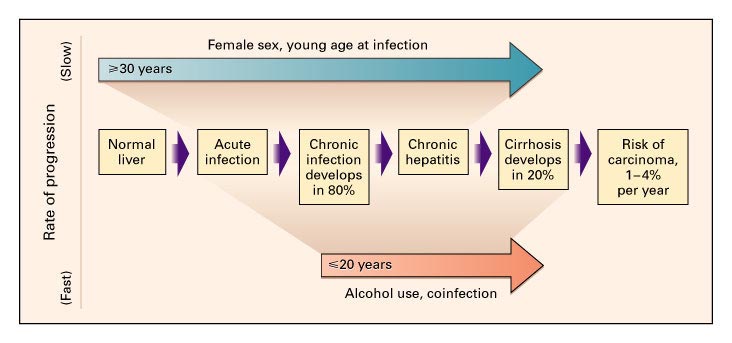 التظاهرات خارج الكبدية لالتهاب الكبد C
داء الغلوبيولينات القرية المختلط
التهاب الكبب و الكلية الغشائي المنمي
التهاب الاوعية الكاسر للكريات البيض
التهاب المفاصل الرثواني
البورفيريا الجلدية
الحزاز المنبسط
التهاب الغدد اللعابية اللمفاوي البؤري
قرحات القرنية
لمفوما لاهودجكن
الداء السكري
التشخيص
التحاليل الكيميائية ALT
أظهرت معظم الدراسات وجود علاقة ضعيفة بين درجة ارتفاع ALT  وشدة الالتهاب ومرحلة التليف
أظهرت الدراسات أن حوالي 30%من المرضى المصابين بالــ HCV مع ALT طبيعي بشكل مستمر لديهم تليف متقدم بالخزعة الكبدية
يجب أن نراقب ALT عدة مرات خلال فترة العلاج لأن انخفاضه مؤشر جيد للاستجابة للعلاج
الأضداد Anti HCV
تصبح الأضداد ايجابية عند 90 % من المرضى بعد 3 أشهر
تفيد في التشخيص البدئي للـ HCV عند مريض ذو أفة كبدية مزمنة
تفيد في التشخيص كاختبار ماسح للأشخاص ذوي الخطورة العالية
سلبية Anti HCV كافية لنفي الخمج عند سويي المناعة
يمكن أن تحدث سلبية كاذبة عند مرضى التحال , العوز المناعي
يمكن ان تحدث ايجابية كاذبة في أمراض المناعة الذاتية
في كلا الحالتين من الضروري اجراء الـ HCV- RNA لتأكيد التشخيص
, Quantitative HCV- RNA assay
تعطي معلومات دقيقة عن كمية الفيروس أو مايعرف بالحمل الفيروسي Viral Load
تستخدم تقنية الـ PCR  (Quantitative PCR
ان التحديد الكمي للـ PCR  يعطي معلومات هامة عن مدى الاستجابة للعلاج
دور الخزعة الكبدية في التهاب الكبد C
تقييم درجة التليف و الالتهاب النخري
إثبات التشخيص السريري
تقييم وجود أمراض مرافقة, NASH
تقدير الحاجة للعلاج
أهداف المعالجة
الأهداف الأولية - الشفاء
الوصول الى انعدام كامل للتناسخ الفيروسي
الشفاء التام للإصابة الكبدية
التخلص من الأعراض
الأهداف الثانوية – الوقاية
الوقاية من التطور نحو التشمع و انكسار المعاوضة
الوقاية من سرطانة الخلية الكبدية HCC
الأدوية المتوفرة
الإنترفيرون IFN: 3 مليون وحدة 3 مرات أسبوعياً S.C.
مضاد فيروسي,Anti viral 
معدل للمناعة Immunomodulator
مضاد تنمي Antiproliferative
-IFN  2a  
-IFN  2b
البيغانترفيرون Peg-IFN:نفس INF  + Polyethylen Glycol
يصبح نصف عمره أطول و تركيزه بالدم مستقر مما يزيد فعاليته
اسبوعياً S.C.
Peg-IFN  2a 180 gm
Peg-IFN  2b 1.5 gm/kg
الريبافيرين: 
مضاهي نكليوزيدي لايثبط التناسخ الفيروسي لوحده ولكن يعطى بالمشاركة مع INF
800-1200 مع يومياً عن طريق الفم
المعالجة التشاركية
الاستجابة الفيروسية: تعاريف
EVR  : سلبية الـ HCV RNA أو انخفاضه أكثر من 2 Log عن الرقم قبل المعالجة بعد 12 أسبوع من العلاج

 ETR : عودة الـ ALT الى الطبيعي والـ HCV RNA سلبي عند نهاية المعالجة

 SVR : بقاء ALT طبيعية والـ HCV RNA سلبية ستة اشهر بعد انتهاء العلاج
الاستجابة الفيروسية: تعاريف
عدم الاستجابة: بقاء الـ ALT  مرتفعة وعدم انخفاض الـ HCV RNA رغم العلاج


النكس : ارتفاع الـ ALT والـ HCV RNA بعد إيقاف العلاج بعد أن أصبحت سلبية في نهايته
ملاحظات
في العلاج لا ننظر الى رقم معين لل pcr  فمجرد أن تكون ايجابية هو الذي يهمنا من أجل معرفة الأستجابة للعلاج لاحقا .
الأستجابة البدئية للعلاج بأن تصبح الPCR  سلبية أو تنخفض الى أكثر من 100 ضعف .
التشمع المعاوض يعالج أما اللامعاوض لا يعالج
الحالة رقم 4: المعالجة المضادة للفيروسات و التشمع
نعالج إذا كان:
بيليروبين المصل	أقل من 1.5 ملغ/دل
INR			أقل من 1.5
ألبومين المصل:	أكثر من 3.4 غ/دل
عدد الصفيحات:	أكثر من 000 75 /ملم3
عدد الكريات البيض:   أكثر من 1500/ ملم3
الهيموغلوبين:           أكثر من 13 غ/دل للرجال
                           أكثر من 12 غ/دل للنساء
عدم وجود علامات تشير إلى اعتلال دماغي كبدي 
غياب الحبن
معالجة التهاب الكبد C الحاد
يعالج التهاب الكبد الحاد C بالـ IFN أو Peg-IFN مع أو بدون الـ Riba بعد إعطاء المريض فرصة الشفاء العفوي الذي يحدث عند 25% من المرضى خلال 3 أشهر
98% من 44 مريضاً أصبح لديهم HCV RNA سلبياً بعد 24 أسبوعاً
HCV و القصور الكلوي المزمن/ التحال الدموي
انتشار HCV مرتفع في وحدات التحال في سورية
قد يكون Anti-HCV سلبياً
الريبافيرين مضاد استطباب
المعالجة بالإنترفيرون لوحده
الاستجابة للمعالجة لدى مرضى القصور الكلوي أعلى بالنسبة لنفس النمط الجيني
ماالعمل أمام وخزة ابرة ملوثة بدم مريض مصاب بالتهاب كبد C
تحدث الاصابة عند 5% فقط من المعرضين
نتحرى عن الـ HCV RNA بعد اسبوعين , إذا كان سلبي نعيده بعد شهرين
AntiHCV ايجابية عند 90% بعد 3 أشهر
ترتفع ALT بعد2 – 8 أسابيع
في حال تأكد الاصابة ننصح بعدم المعالجة الفورية
البعض يفضل المعالجة الفورية في حال حدوث التهاد كبد حاد
البعض يفضل اعطاء فرصة الشفاء العفوي لمدة 3 أشهر والذي يحدث بنسبة 25%
رسالة1
لا ينتقل الفيروسC  إلا بالتماس مع دم ملوث. نعتقد أن الإجراءات غير العقيمة كالوشم و الختان و الحجامة و العدوى في الطفولة و التحال الدموي هي أهم طرق الانتقال
رسالة2
النمط الجيني الأكثر شيوعاً في سورية هو النمط  4 بنسبة 70% و يليه النمط الجيني 1 بنسبة 23% و من ثم الأنماط, 5, 2, 3
رسالة 3
يتطور التهاب الكبد C الحاد إلى مزمن عند 75 % المرضى
لايتطور الالتهاب المزمن بالـ HCV إلى تشمع إلا عند
 10-20% من المرضى و ذلك خلال فترة 20-25 سنة
رسالة 4
تصادف التظاهرات خارج الكبدية عند 15-20% من المصابين بالـ HCV و هي استطباب للعلاج مهما كانت شدة النخر أو درجة التليف
رسالة 5
قبل معالجة مريض مصاب بالتهاب كبد مزمن بالـ HCV يجب إجراء الفحوص التالية: ALT, HCV RNA PCR, و تحديد النمط الجيني. أما خزعة الكبد فهي غير ضرورية في الأنماط 2 و 3
رسالة 6
العلاج المشترك بالـ IFN أو Peg-IFN مع الـ Riba هو العلاج المعتمد و لايجوز استخدام الـ IFN لوحده
رسالة 7
نعالج جميع المرضى المصابين بالأنماط الجينية 2 و 3 أو الذين لديهم تظاهرات خارج كبدية مهما كانت درجة التليف
رسالة 8
في الأنماط الجينية 2 و 3 العلاج المفضل هو العلاج المشترك بالـ Peg-IFN و الـ Riba لكن استخدام الـ IFN التقليدي مع الـ Riba خيار مقبول
رسالة 9
في الأنماط الجينية  1 ,4 ,  5 , 6  ننصح باجراء الخزعة الكبدية ومعالجة كل الذين لديهم درجة التليف >  S2
العلاج المفضل هو العلاج المشترك بالـ Peg-IFN مع Riba
رسالة 10
يمكن معالجة الناكسين أو غير المستجيبين بالعلاج المشترك Peg-IFN و الـ Riba إن كان العلاج الأول غير ذلك
رسالة 11
وجود ALT طبيعي بشكل مستمر لايعني عدم وجود إصابة نسجية, فإن أظهرت الخزعة تليفاً متقدماً يجب معالجة المرضى الذين تكون لديهم الخمائر طبيعية بشكل مستمر
رسالة 12
يعالج التهاب الكبد الحاد C بالـ IFN أو Peg-IFN مع أو بدون الـ Riba بعد إعطاء المريض فرصة الشفاء العفوي الذي يحدث عند 25% من المرضى خلال 3 أشهر
Hepatitis B GuidelinesDr. Khalid sheha
الفيروس
هو فيروس من نوع DNA ينتمي إلى عائلة hepadanvirus
يتم انتساخه في الكبد وقد ينتسخ في أماكن أخرى
يحاط الفيروس بغلاف يسمى المستضد السطحي HBsAg
المستضد الثاني هو اللبي HBc Ag ( لايجول بالدوران )
المستضد الثالث Hbe Ag يعبر عن انتساح الفيروس و احداث الانتان
DNA الفيروس ( البوليمراز )
Core, HBc antigen
SHBs
POL
HBs antigen
42 nm
(Smallest known 
DNA virus)
LHBs
MHBs
Partially double- 
stranded DNA
Hepatitis B Virus
Mode of Transmission of HBV
Infected blood transfusion or blood products
Needle stick injuries: HCW -  injection drug users  
Hemodialysis
Sexual transmission: heterosexual - homosexual
Horizontal transmission: childhood - family member
Vertical Transmission (mother to newborn)
Unsafe Procedures: ear piercing - tattooing -barbering..
طرق انتقال العدوى
Outcome of HBV infection
10-70 %
Recovery
Perinatal \ child
Acut infection
Adult
Acut infection
90% Recovery
30 – 90%
5%>
Chronic infection
Chronic infection
Inactive chronic carrier state
Mild ? Moderate? Sever
Chronic hepatitis
Death | transplantation
Decompensation
HCC
السير المرضي الطبيعي للاصابة بالـ HBV ينتج عن التفاعل بين الاستجابة المناعية للمريض ؤالتناسخ الفيروسي ويمر بثلاث مراحل
مرحلة التحمل المناعي Immun tolerance phase 
يكون المريض حاملاً للاصابة دون حدوث التهاب
يكون HBsAg( +) , HBeAg(+) ,ALT طبيعية, HBV DNA عالي
مرحلة التصفية المناعية Immun clearance phase
يحاول الجهاز المناعي التخلص من الفيروس , فيحدث التهاب حاد
ترتفع الـ ALT , يحدث انقلاب مصلي من (+)HBeAg لـ antiHBe
مرحلة انخفاض أو اعدام التناسخ الفيروسي
HBsAg(+) , HBeAg(+)(-) ,antiHBe(+)(-)
HBV DNA سلبي أو منخفض , ALT طبيعية أو مرتفع قليلاً
الواسمات المصلية للـ HBV
HBsAg أول واسم يمكن كشفه, يصبح غير قابل للكشف بعد 1-2         
             شهرمن ظهور اليرقان و نادرا مايستمر > 6 أشهر
Anti HBs يظهر بعد زوال HBsAg ويبقى مدى الحياة
                 تدل على حدوث الشفاء
HBcAg لايمكن كشفه في المصل
Anti HBc 
 IgM Anti HBc يدل على اصابة حديثة< 6 أشهر(تظهر خلال           أول اسبوعين من ظهور HBsAg وقبل ظهور antiHBs 
Anti HBc IgG   يدل على اصابة قديمة > 6 أشهر
قد تحدث فجوة بين زوال HBsAg وظهور AntiHBs خلال هذه الفجوة فإن AntiHBcIgM يدل على اصابة حديثة بالـ HBV
HBeAg 
 يدل على انتساخ وتكاثر الفيروس , يظهر بعد فترة قريبة من ظهور HBsAg
يتكاثر الـ HBV بمعدل 10 مليار نسخة يوميًا مما يؤدي لحدوث طفرات ( precore mutation, core promoter mutation
حدوث الطفرات يؤدي لنقص افراز الـ HBeAg على الرغم من التناسخ الفيروسي العالي
لذا صنفت التهابات الكبد الفيروسية لصنفين
HBV من نموذج HBeAg ايجابي
HBV من نموذج  HBeAgسلبي
antiHBe يدل على تراجع انتساخ الفيروس وتكاثره والانتقال إلى مرحلة الشفاء
رسالة : التهاب الكبد من نموذج HBeAg سلبي هو الأكثر شيوعاً في سورية
رسالة : هناك 8 أنماط جينية لالتهاب الكبد B يرمز لها بالأحرف من A إلى Hالنمط الأكثر شيوعاً في سورية هو النمط D
تعاريــــف
Chronic Hepatitis B
1. HBs Ag + > 6 months

2. Serum HBV DNA >105 copies/ml

3. Persistent or intermittent elevation in ALT/AST

4. Liver biopsy showing chronic hepatitis necroinflammatory score  4 *
* Optional
Inactive HBs Ag Carrier State*
1. HBs Ag + > 6 months

2. HBe Ag – , anti-HBe +

3. Serum HBV DNA <105 copies / ml

4. Persistently normal ALT/AST levels

5. Liver biopsy: absence of significant hepatitis
    necroinflammatory score < 4 *
*  Previously described as ‘healthy’ carrier state
** Optional
التهاب كبد شافي

قصة سابقة لالتهاب كبد HBV حاد أو مزمن
سلبية HBsAg
HBV DNA غير قابل للكشف
Anti HBc ( + )
Anti HBs (+ )
المعالجة Treatment
رسالة
الهدف الأمثل للمعالجة هو استئصال الفيروس من جسم المريض و ذلك بالحصول على سلبية HBsAg و هو هدف صعب التحقيق

الهدف المقبول هو انخفاض شديد أو انعدام HBV DNA
مـن نعـالج
المرضى في مرحلة التصفية المناعية
المرضى في حال عودة التفعيل الالتهابي Reactivation
مرضى التشمع المعاوض و الغير معاوض
بينما لانعالج مرضى الالتهاب الحاد و الصاعق و مرحلة التحمل المناعي و الحامل المزمن الغير فعال
الأدوية المتوفرة
الإنترفيرون IFN: 3 مليون وحدة 3 مرات أسبوعياً S.C.
مضاد فيروسي,Anti viral 
معدل للمناعة Immunomodulator
مضاد تنمي Antiproliferative
-IFN  2a  
-IFN  2b
البيغ انترفيرون Peg-IFN:نفس INF  + Polyethylen Glycol
يصبح نصف عمره أطول و تركيزه بالدم مستقر مما يزيد فعاليته
اسبوعياً S.C.
Peg-IFN  2a 180 gm
Peg-IFN  2b 1.5 gm/kg
المضادات الفيروسية Anti viral
اللاميفودين
الأديفوفير
الانتيكافير
التلبيوفودين
التينوفوفير
How & to Whom you give the vaccine of HBV?
Schedule of Vaccine
Standard 
0, 1, 6 months
Rapid 
0, 1, 2 months
Accelerated
0, 7, 21 days
Higher antibody levels after 3rd dose
Rapid protection
4th dose at 12 months 
for those at high-risk
Rapid protection
4th dose at 12 months 
for those at high-risk
What is the efficacy of vaccine?
Efficacy of HBV Vaccine & Age
Efficacy of the vaccine depends on age

Newborns		100 %

< 20 years		 95 %

< 40 years		 90 %
Post Exposure Prophylaxis
Persons not previously vaccinated
	HBIG:	Single dose 0.06 ml/kg IM preferably within 24 h
	Vaccine	Preferably within 12 h
Persons in process of being vaccinated but not completed
	HBIG (single dose) - Vaccine completed as scheduled
Persons previously vaccinated unsuccessfully
	HBIG (single dose) - new series of 3 vaccines
Vaccinated persons whose antibody response is unknown
	Test antibody level & when it is inadequate
	1 dose of HBIG & vaccine booster
Thank you